Updated Job Search Strategies
Chapter 6
How can you increase your chances of employment while in college?
Increasing Chances for Employment
Using your College Career Services
Volunteering
Internships
Working while in college
Writing a Resume
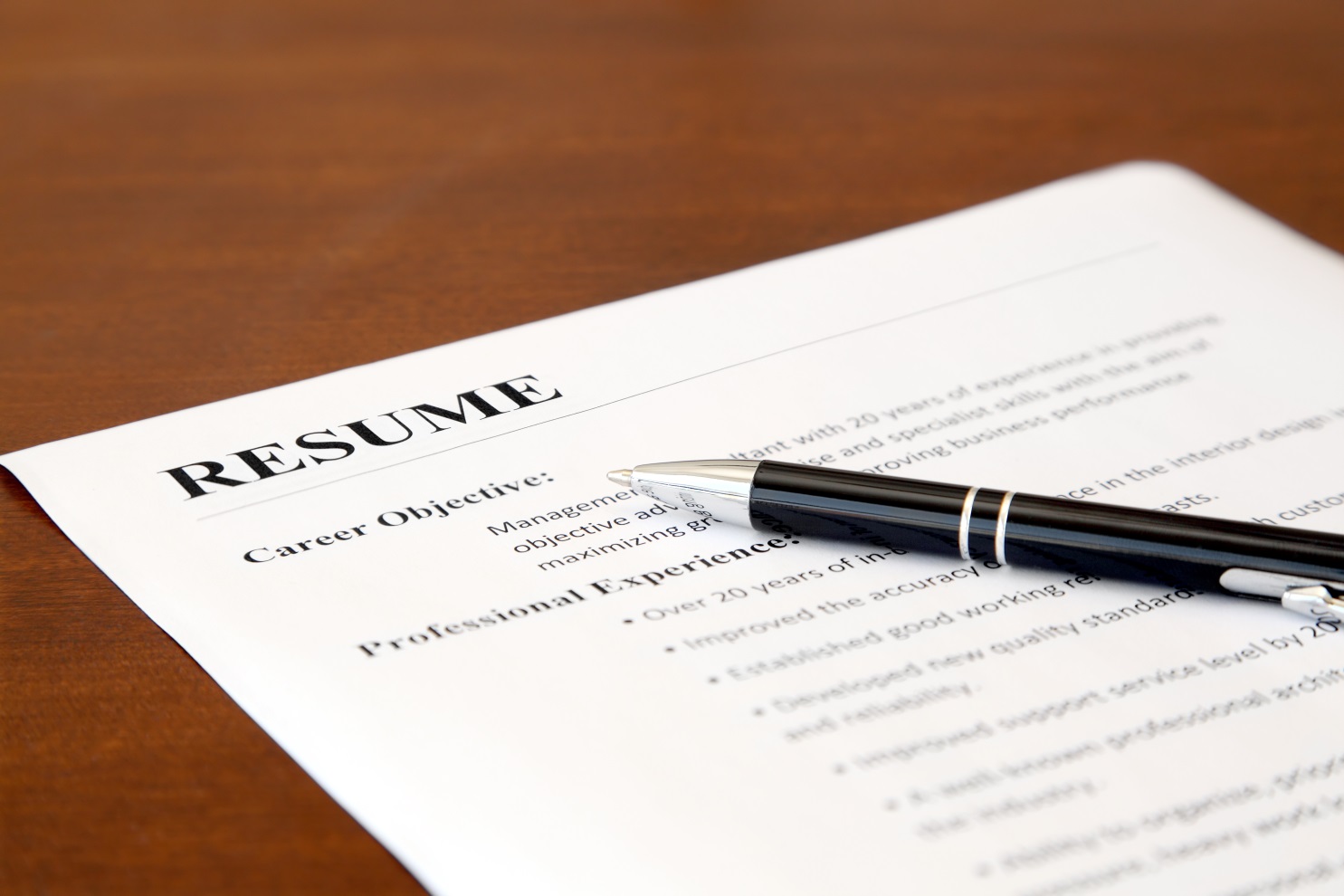 Your Resume
A snapshot of your education and experience
Usually one page
Resume
Contact information
Name
Address
Telephone
E-mail
Resume
Career Objective
Education
Experience
Special skills, honors, awards
References
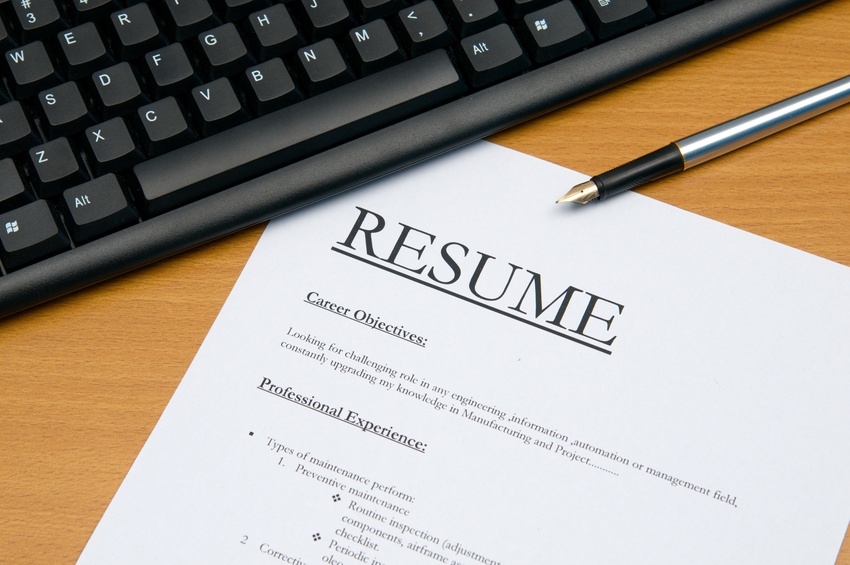 Good Resume
Write clearly
Be brief
Be neat
Be honest
Print professionally or post online
Your resume represents you!
Letters of Reference
Ask for letters of reference from your current employers and professors.  Keep them on file.
Ask for endorsements on LinkedIn.  
Use them to apply for jobs and scholarships.
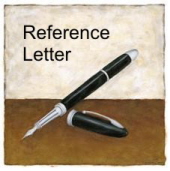 Online Resumes
Many jobs today will be posted on the Internet and will require online resumes.
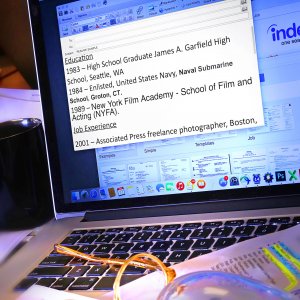 The Cover Letter
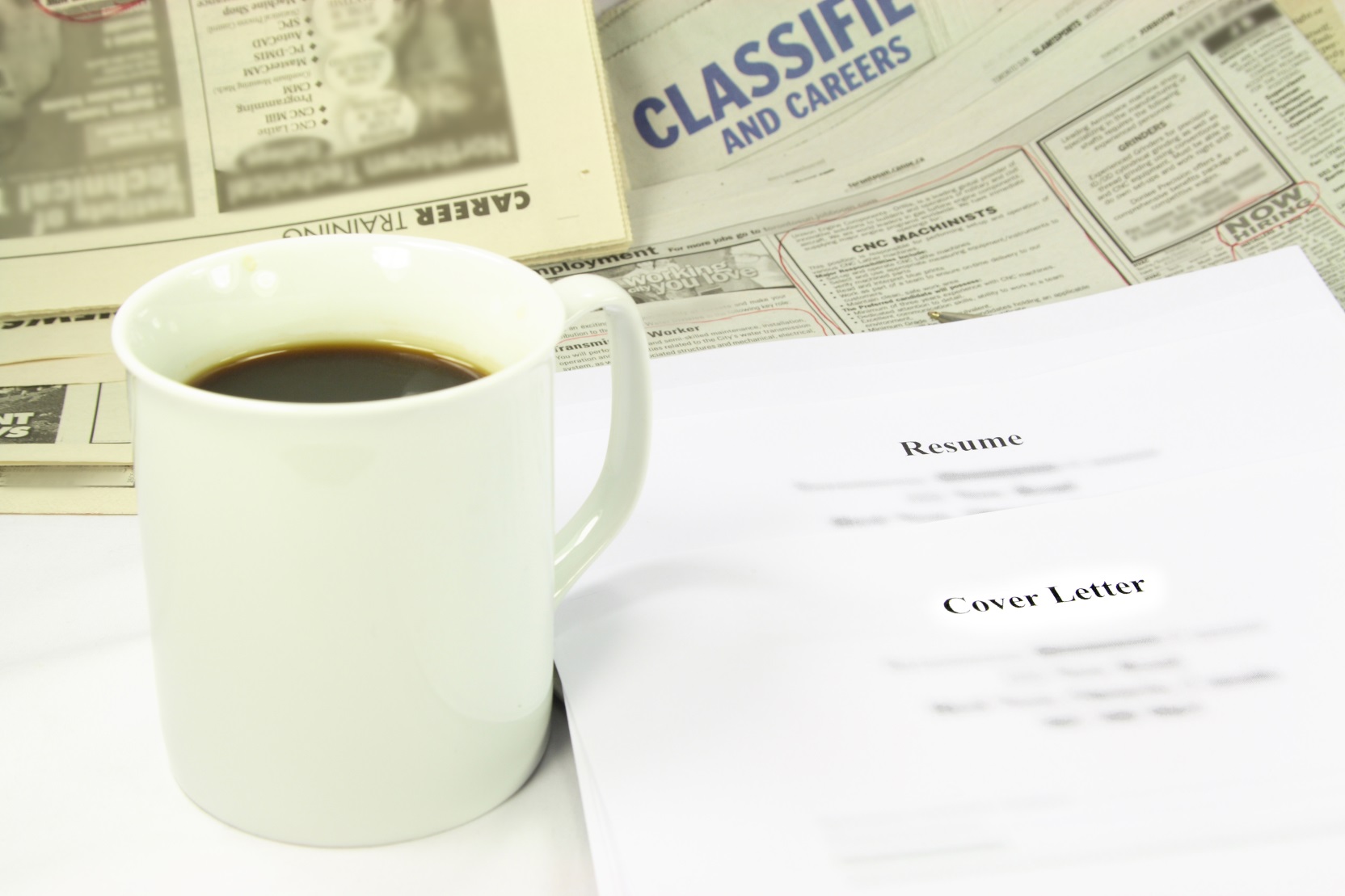 Cover Letter
Assignment
Complete a resume and cover letter for your ideal job.
Assume you have graduated from college and are applying for that job that motivated you to finish college.
Establishing Your Personal Brand Online
Personal Branding
Through the use of social media, you can use this concept to market your strengths to potential employers and to find a satisfying career.
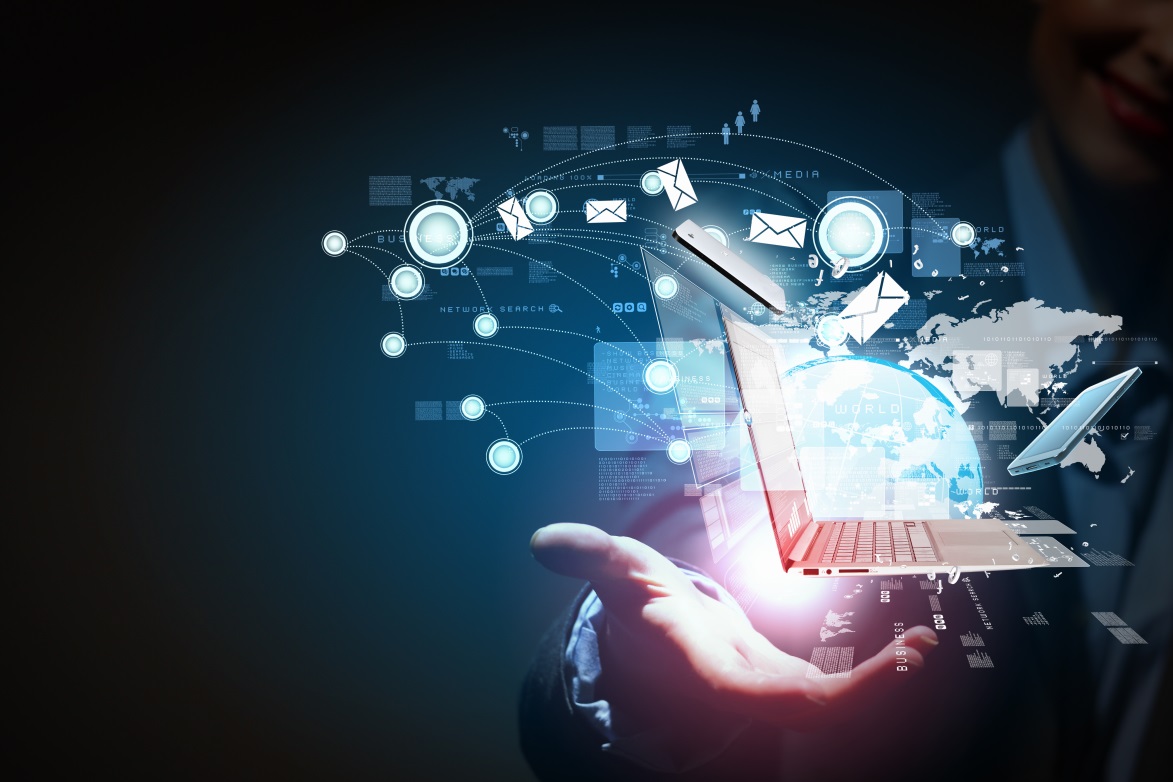 Personal Branding
Define your brand.
What are your passions, goals, and personal strengths and how can they be used in the job market?
Personal Branding
Manage your online presence.
Beware of materials like these:
Photos or references to drug or alcohol abuse
Discriminatory comments on race, religion or gender
Negative comments about previous employers
Poor communication skills (grammar and spelling)
Personal Branding
Set up a nameplate website.
About.me
Sites.google.com
Zerply.com


These are free.
Using Online Tools
Top sites: 
LinkedIn
Facebook
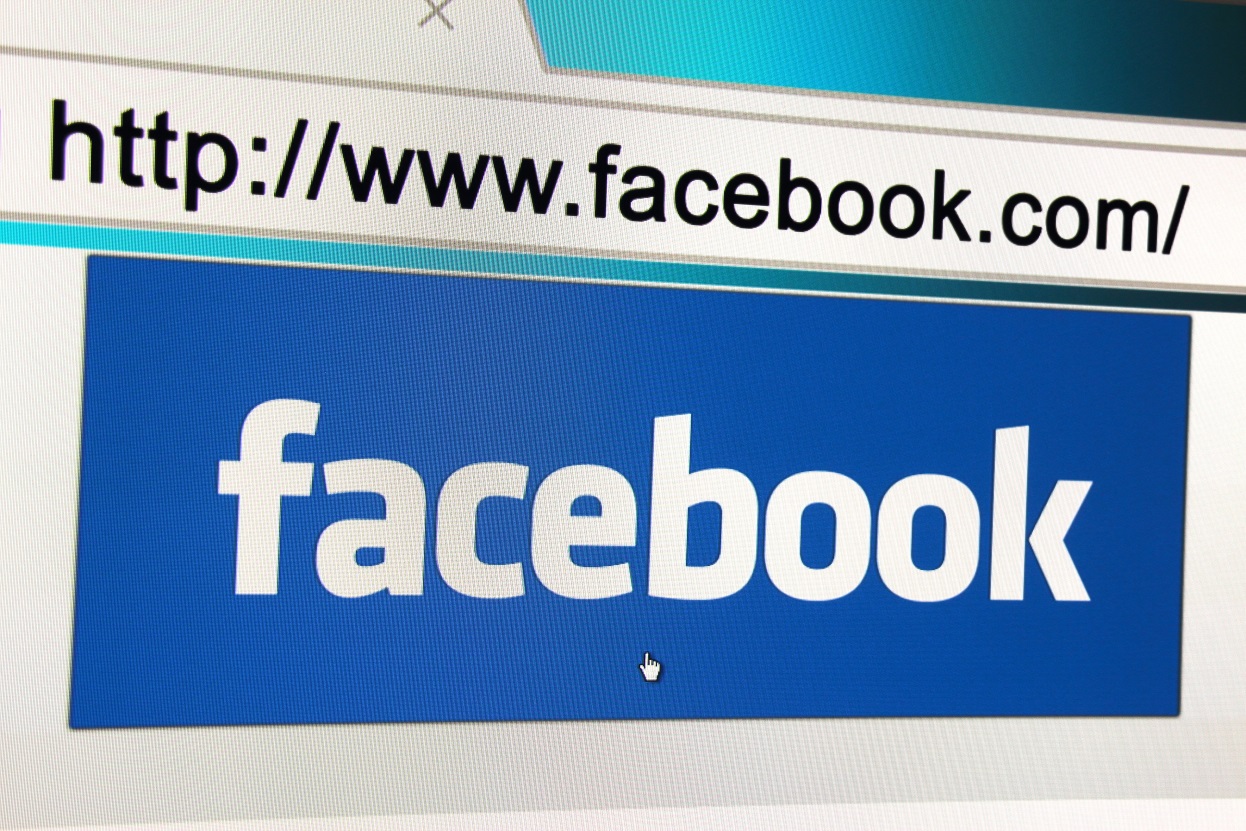 Using Online Tools
Classified Ads
    careerbuilder.com
Job Search Engines
Indeed.com
Employment agencies
Using email to find a job
The Job Interview
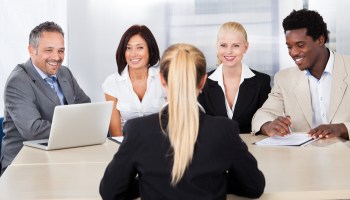 First Learn About the Job
Library
Personnel Office
Friends and Contacts
Web Site
Interviewers Look For:
Enthusiasm and commitment
How you can be an asset to the company
How you can work as part of a team
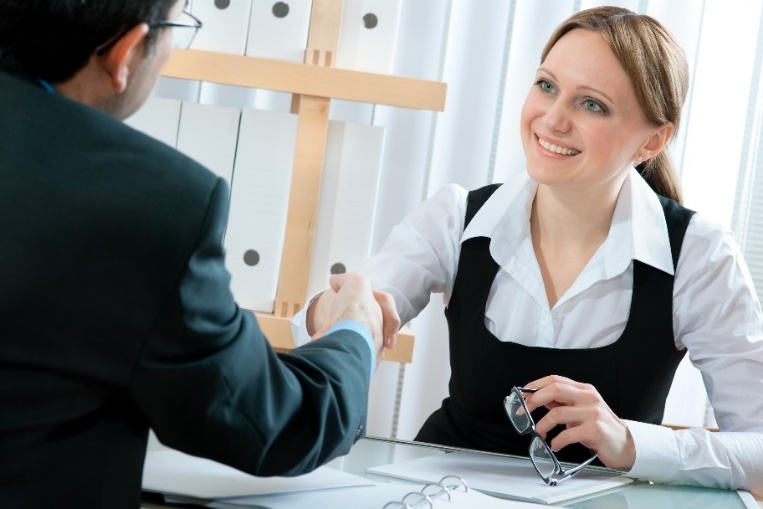 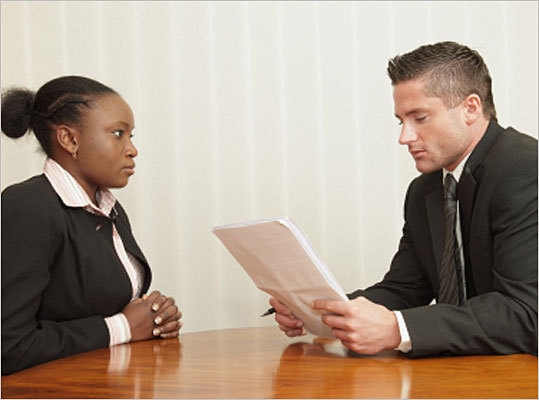 Make a Good Impression
Dress appropriately.
Relax.
Anticipate interview questions.
Smile and introduce yourself.
Maintain eye contact.
Some Interview Questions
Tell us about yourself.
Why do you want this job?
Why are you leaving your present job?
What are your strengths and weaknesses?
Tell us about a difficulty or problem you solved on the job.
Interview Questions
Tell us about one of your achievements on the job.
What do you like best about your job?
What do you like least?
Are there any questions you would like to ask?
Write a thank you note.
It makes a good impression.
It causes the interviewer to think about you again.
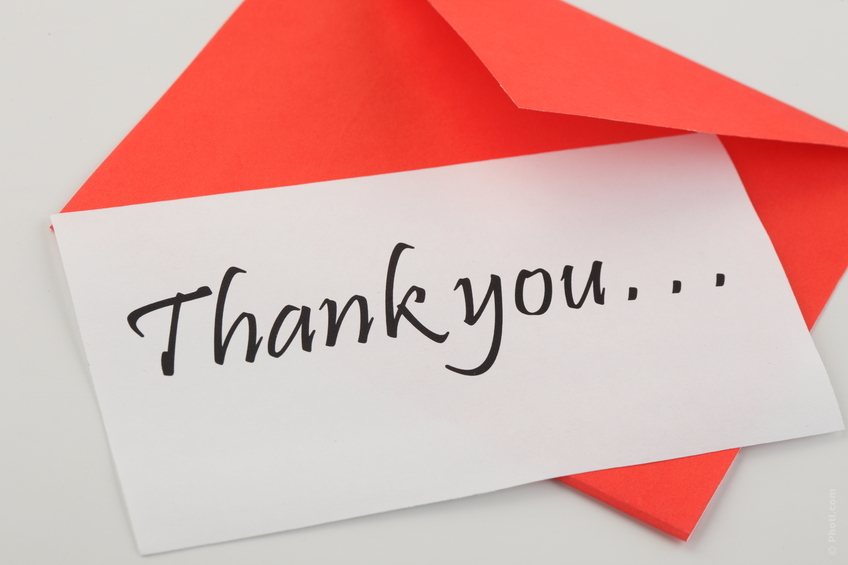 Interview Worksheet
1. Answer the questions in 5 minutes.
2.  Practice the questions with your partner.
Consider Starting Your Own Business
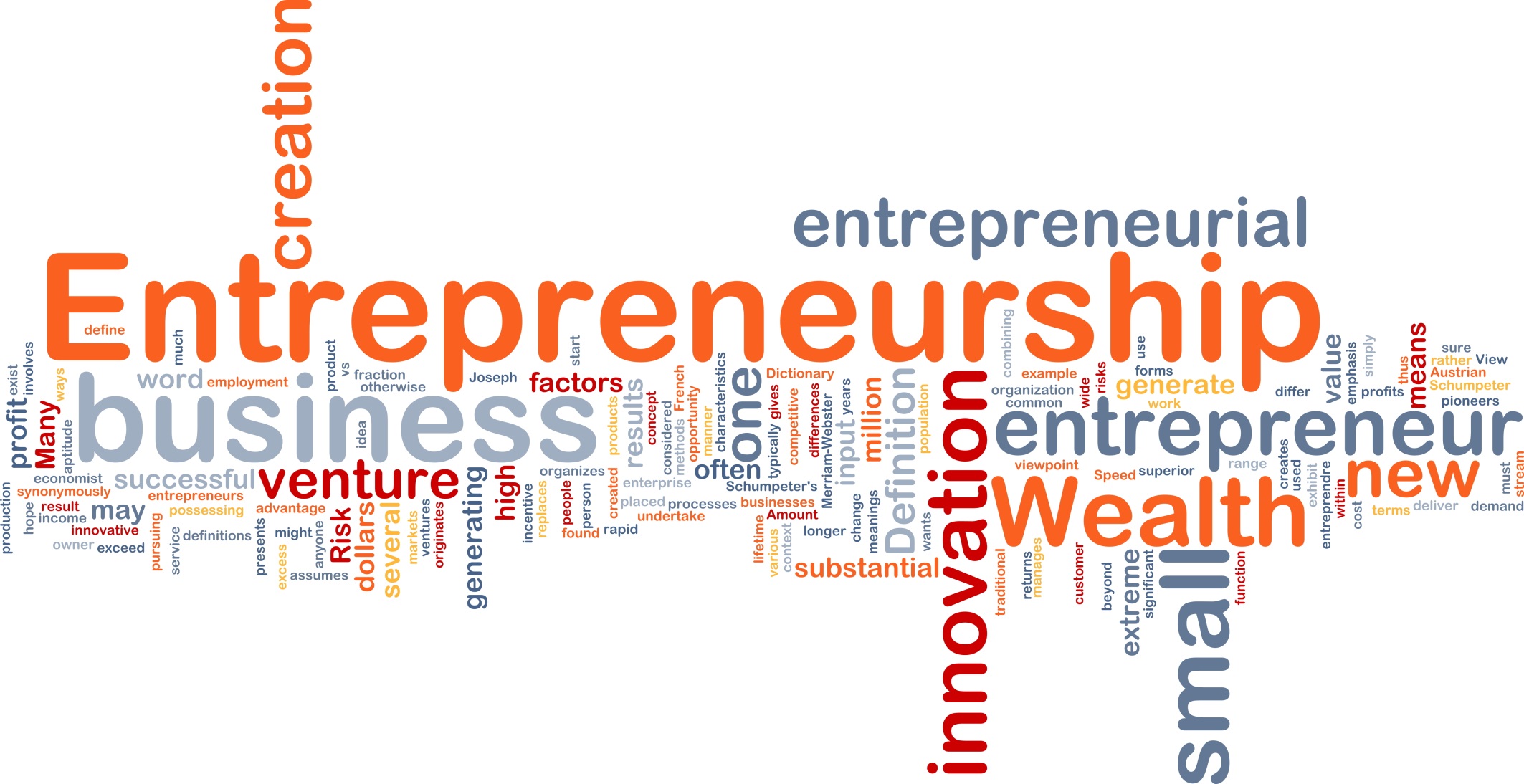 Starting Your Own Business
A solution to limited job opportunities
Millennials and Generation Z are more likely to start their own businesses
Inspired by Mark Zuckerberg who founded Facebook while in college
The Most Important Challenge
Keys to Success:Create Your Future
Create Your Future
We make decisions and choices that create our future. 
We are responsible for what happens in our lives.
“The people who end up with the good jobs are the proactive ones who are solutions to problems, not problems themselves, who seize the initiative to do whatever is necessary, consistent with correct principles, to get the job done.”                            -Steven Covey